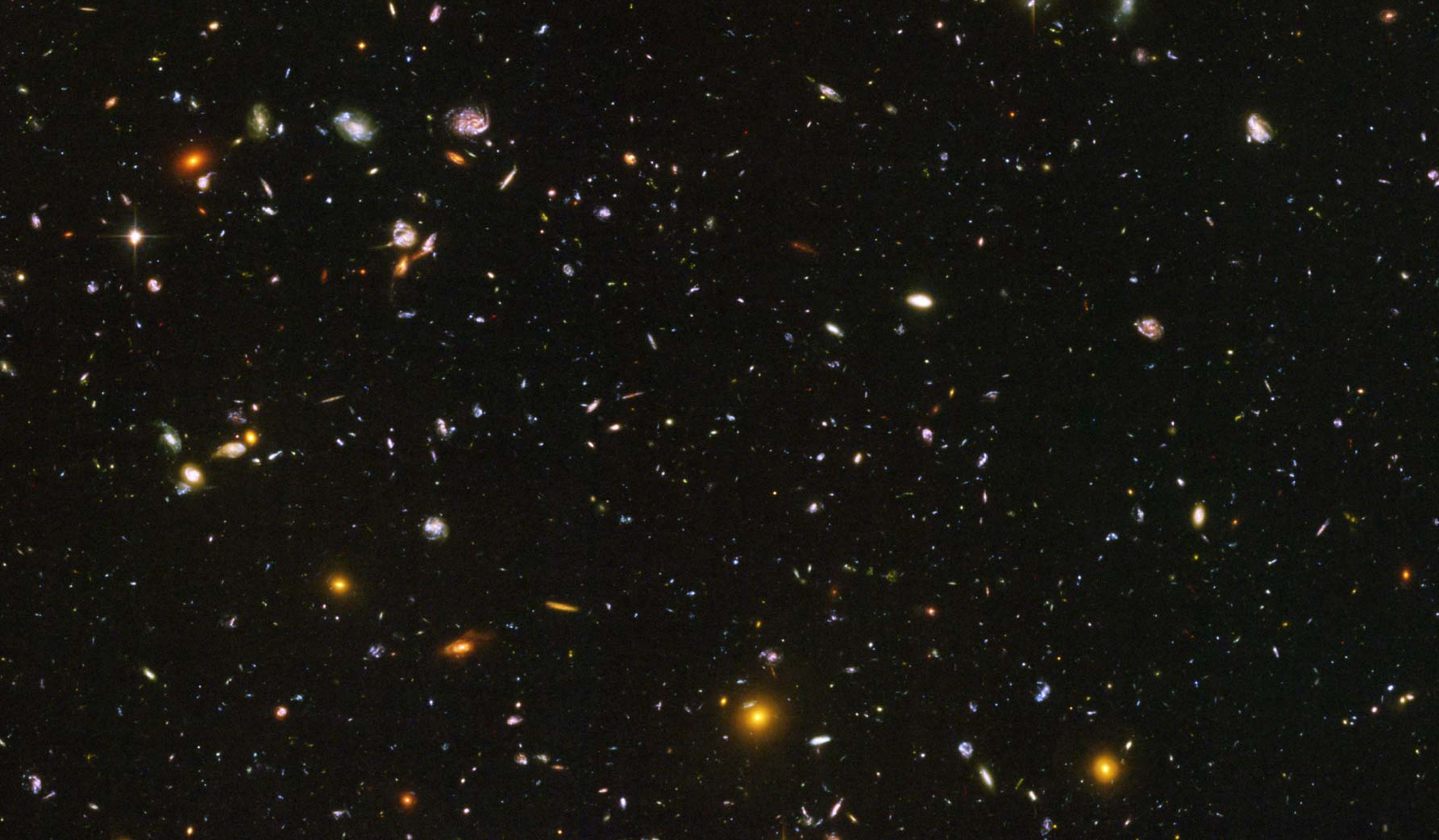 DALLE ONDE GRAVITAZIONALI ALLE NUOVE TERRE:LE SFIDE DELL'ASTROFISICA DEI PROSSIMI 20 ANNI
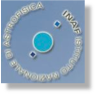 Stefano Covino e Paolo D’Avanzo
INAF / Osservatorio Astronomico di Brera
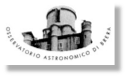 Astronomia multifrequenza
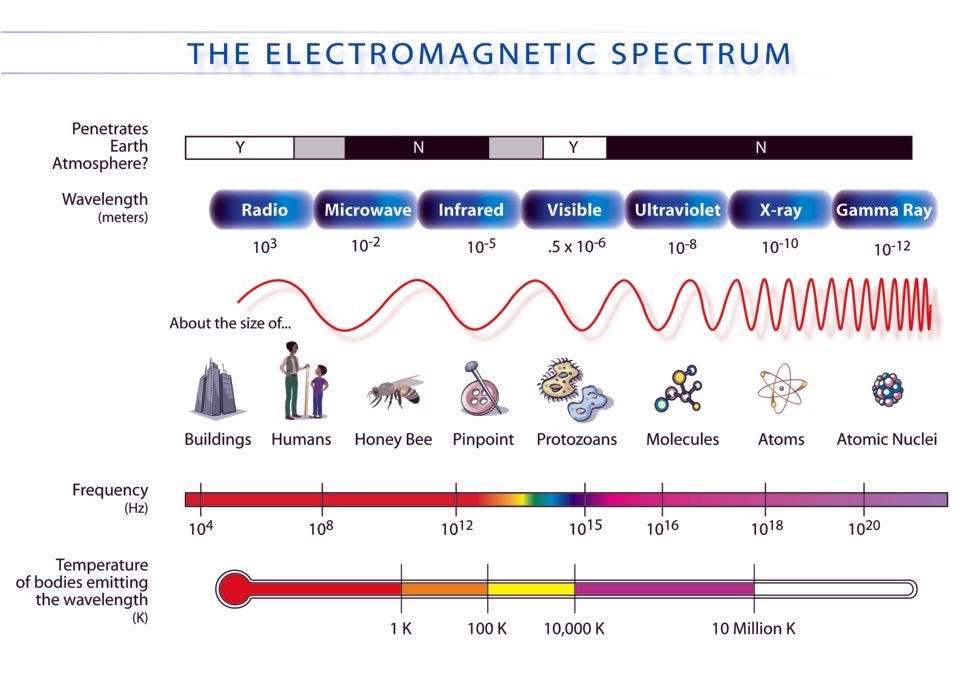 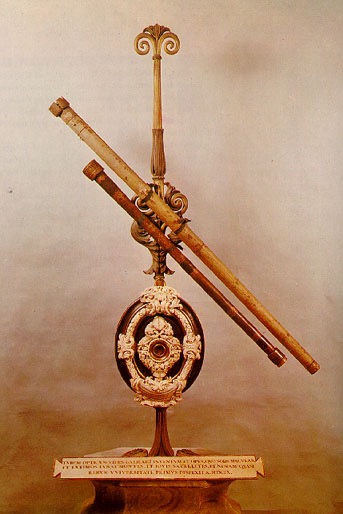 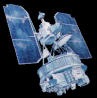 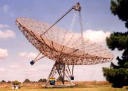 Lenti gravitazionali
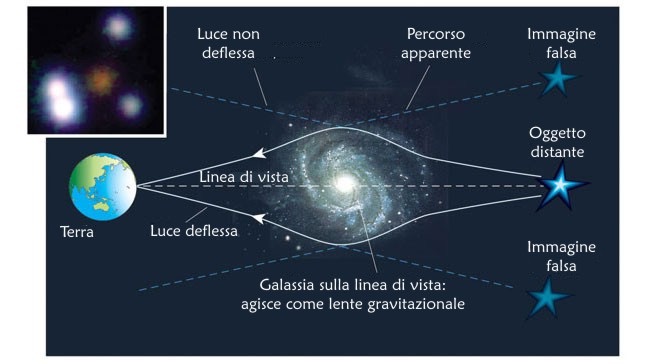 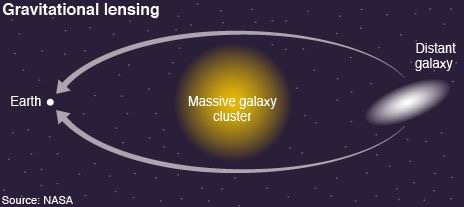 Lenti gravitazionali
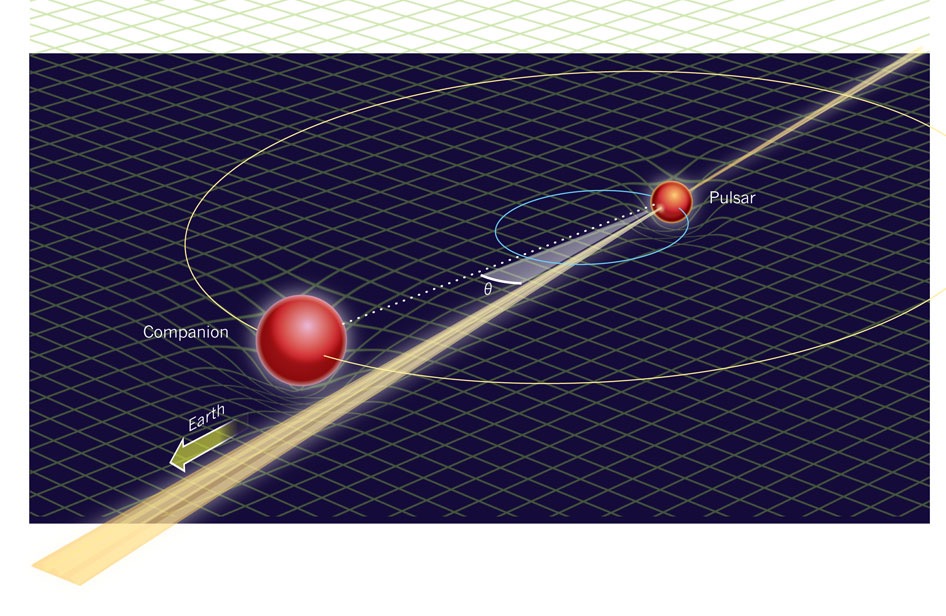 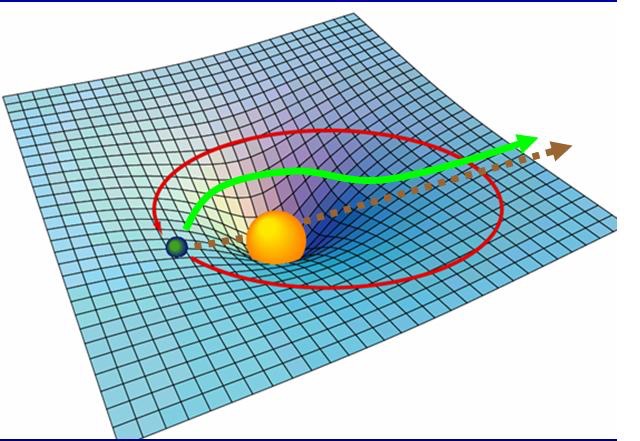 Oltre lo spettro EM: le onde gravitazionali
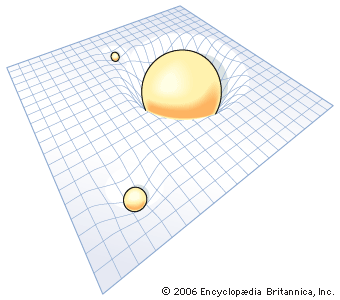 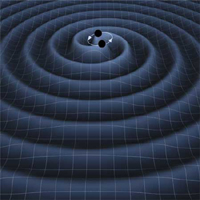 Sorgenti di onde gravitazionali
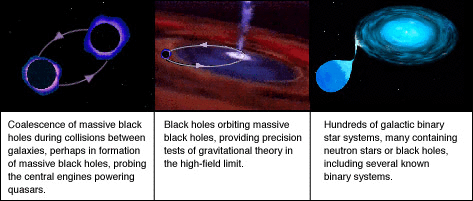 Supernovae
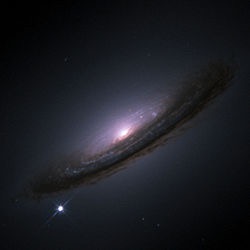 Test di relativita` generale (I)
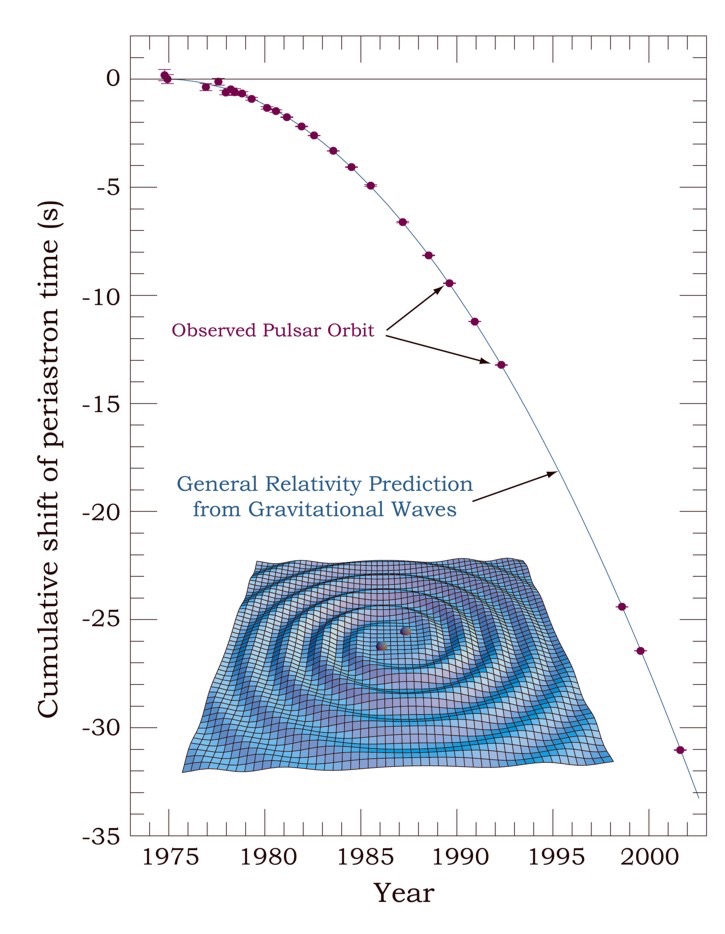 Hulse-Taylor binary pulsarPSR 1913+16
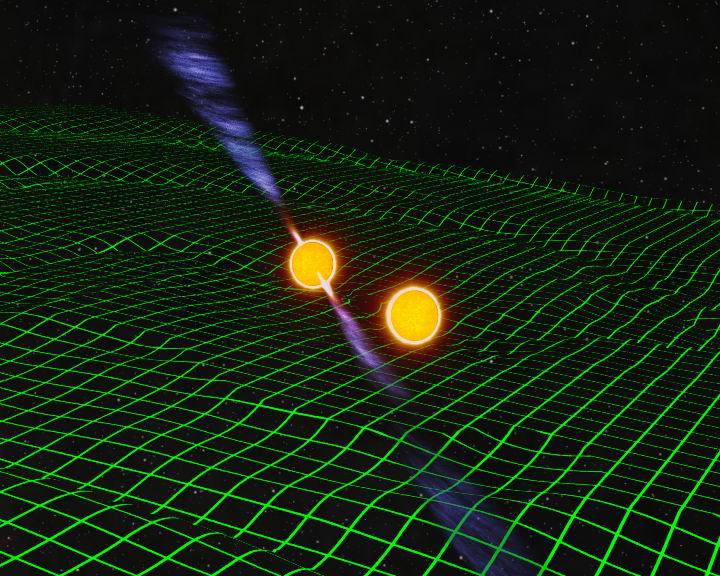 Nobel per la Fisica nel 1993
Dal 2003: PSR J0737-3039
Due pulsar in un sistema binario (scoperta italiana!)
Rivelatori di onde gravitazionali
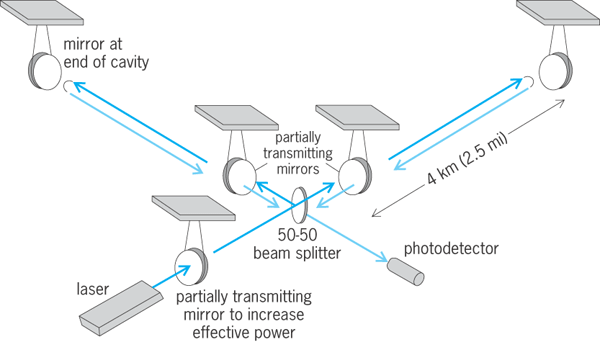 Rivelatori di onde gravitazionali
LIGO
Laser Interferometer Gravitational-Wave Observatory
VIRGO
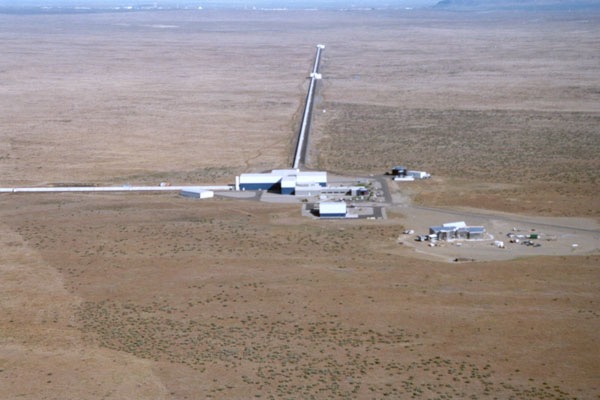 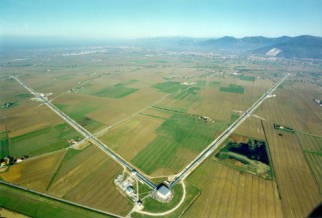 Ciascun braccio dell’interferometro e` lungo circa 3-4 km
Distorsione prevista: 10-18 m
Rivelatori di onde gravitazionaliil futuro
LISA (Laser Interferometer Space Antenna) pathfinder (2015)
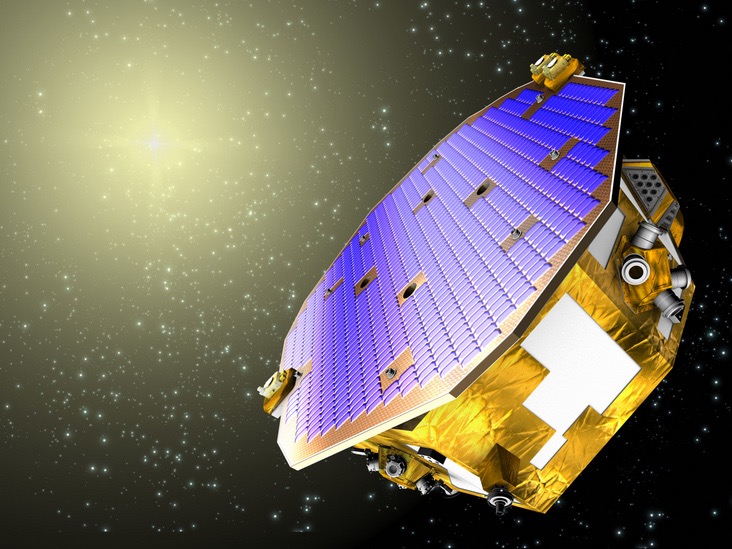 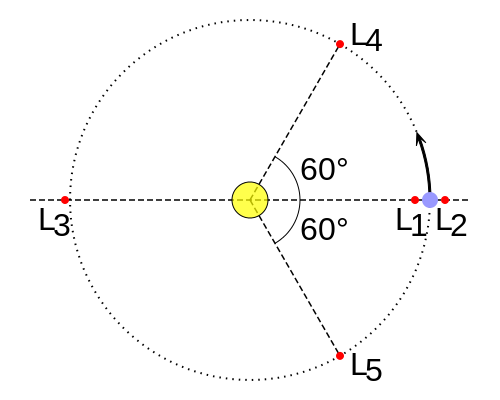 Rivelatori di onde gravitazionali: il futuro
eLISA/NGO (202?)
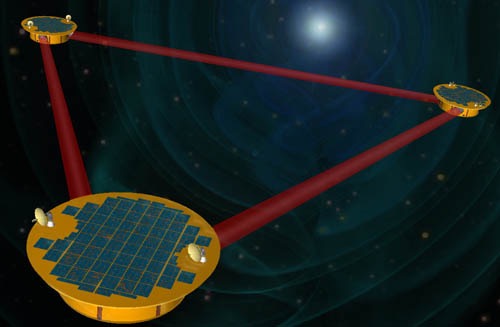 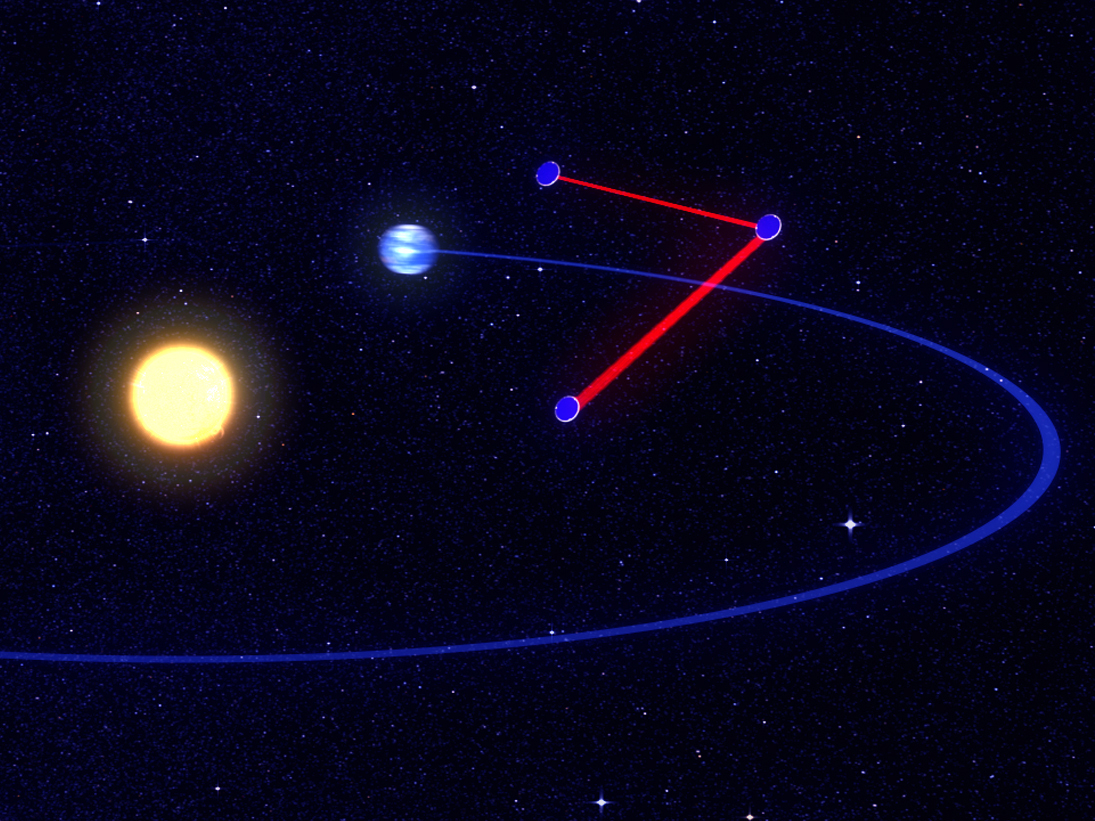 Ancora il caro vecchio spettro EM: surveys
Sloan Digital Sky Survey (SDSS)
230 million celestial objects detected in 8,400 square degrees of
 imaging and spectra of 930,000 galaxies, 120,000 quasars, and 225,000 stars
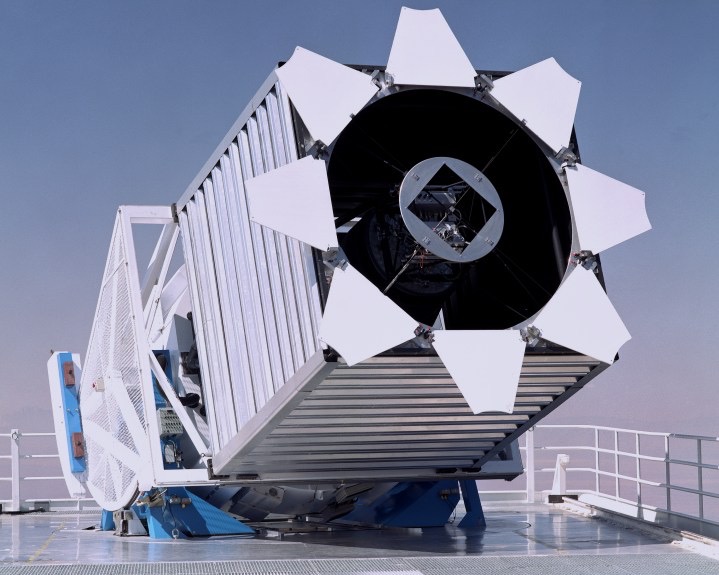 Survey del futuro: LSST
Large Synoptic Survey Telescope (2020)
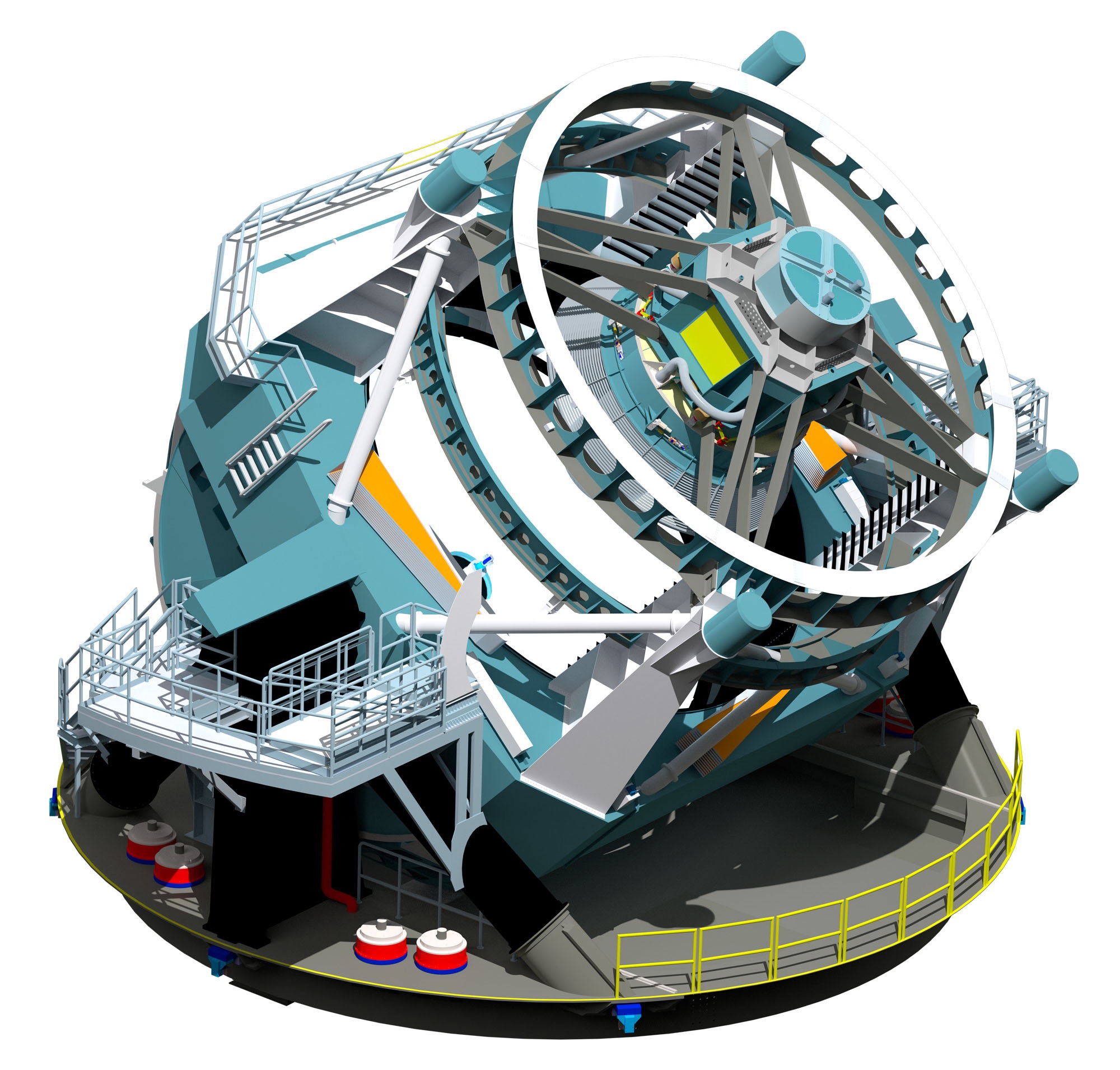 18000 gradi quadri ogni 3-4 notti (50% del cielo)
 sorgenti variabili
 15 Tbyte (1000 Gb) di dati ogni notte per 10 anni
 8.4 metri di apertura
Esopianeti
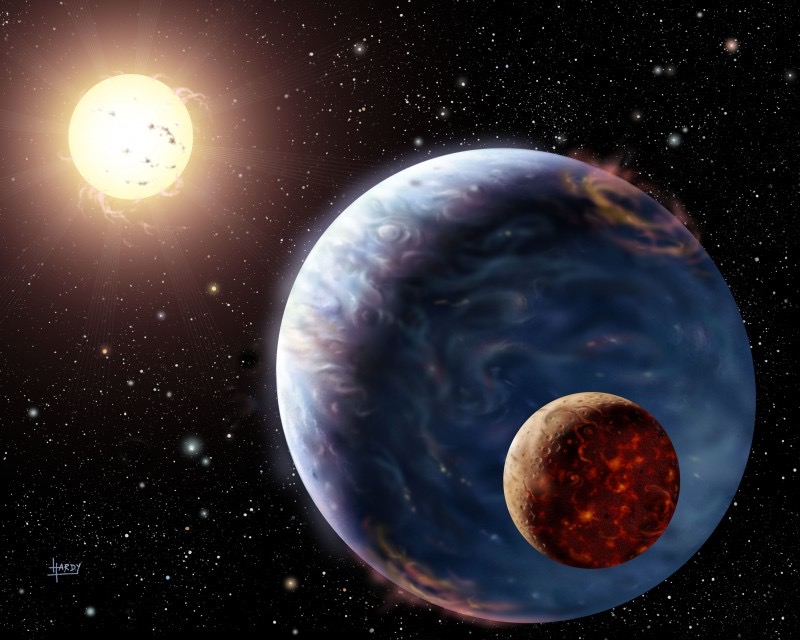 Esopianeti: transiti
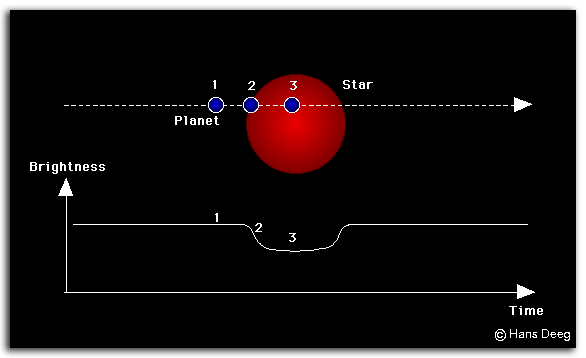 Esopianeti: velocità radiali
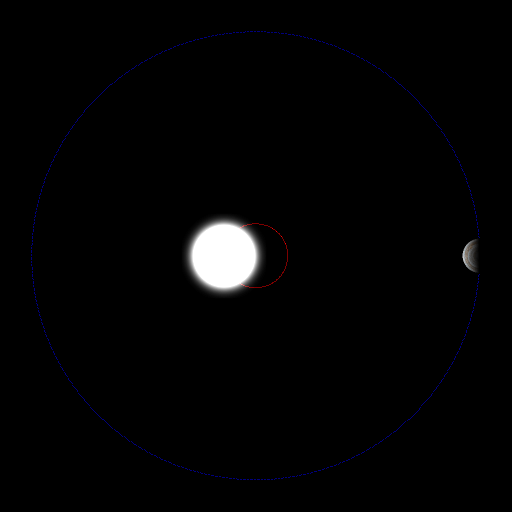 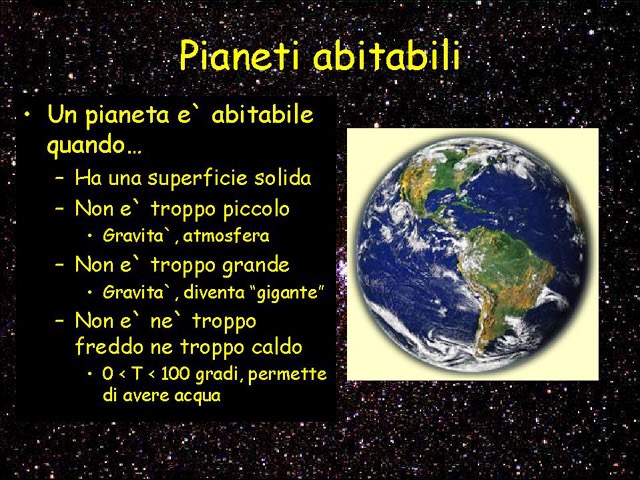 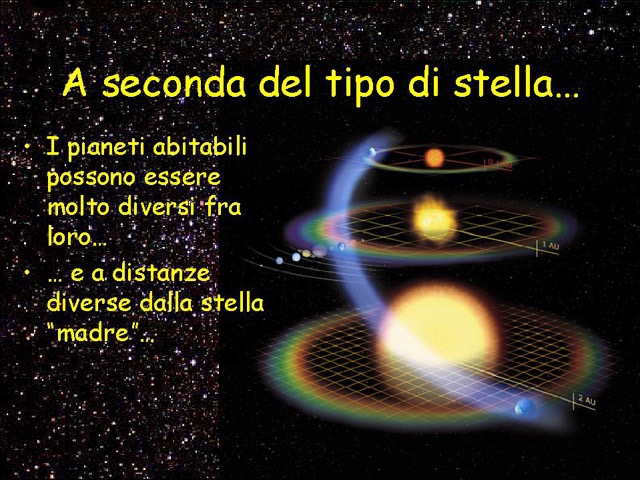 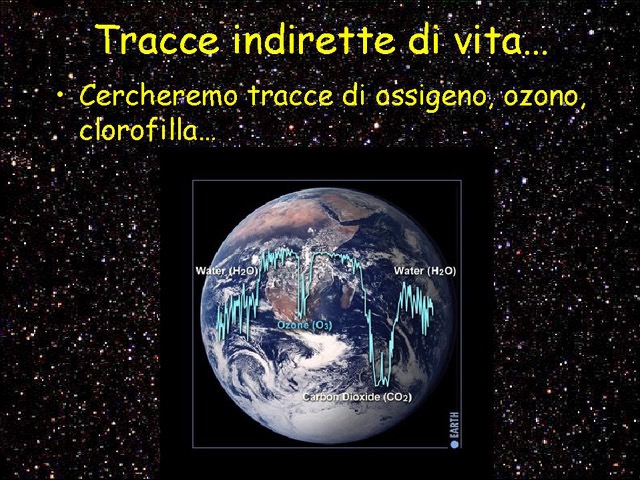 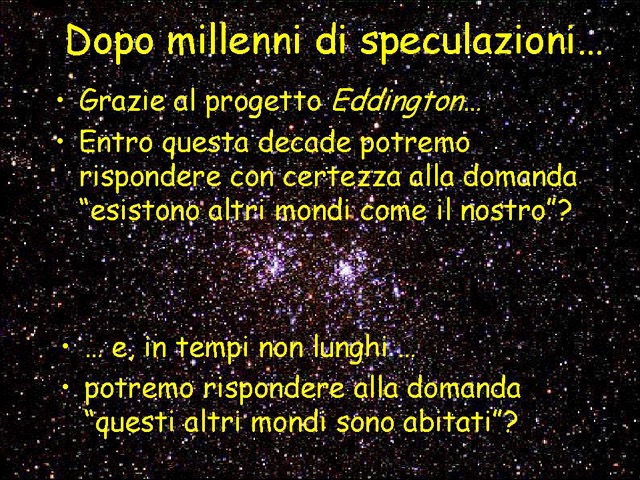 Quanti esopianeti?
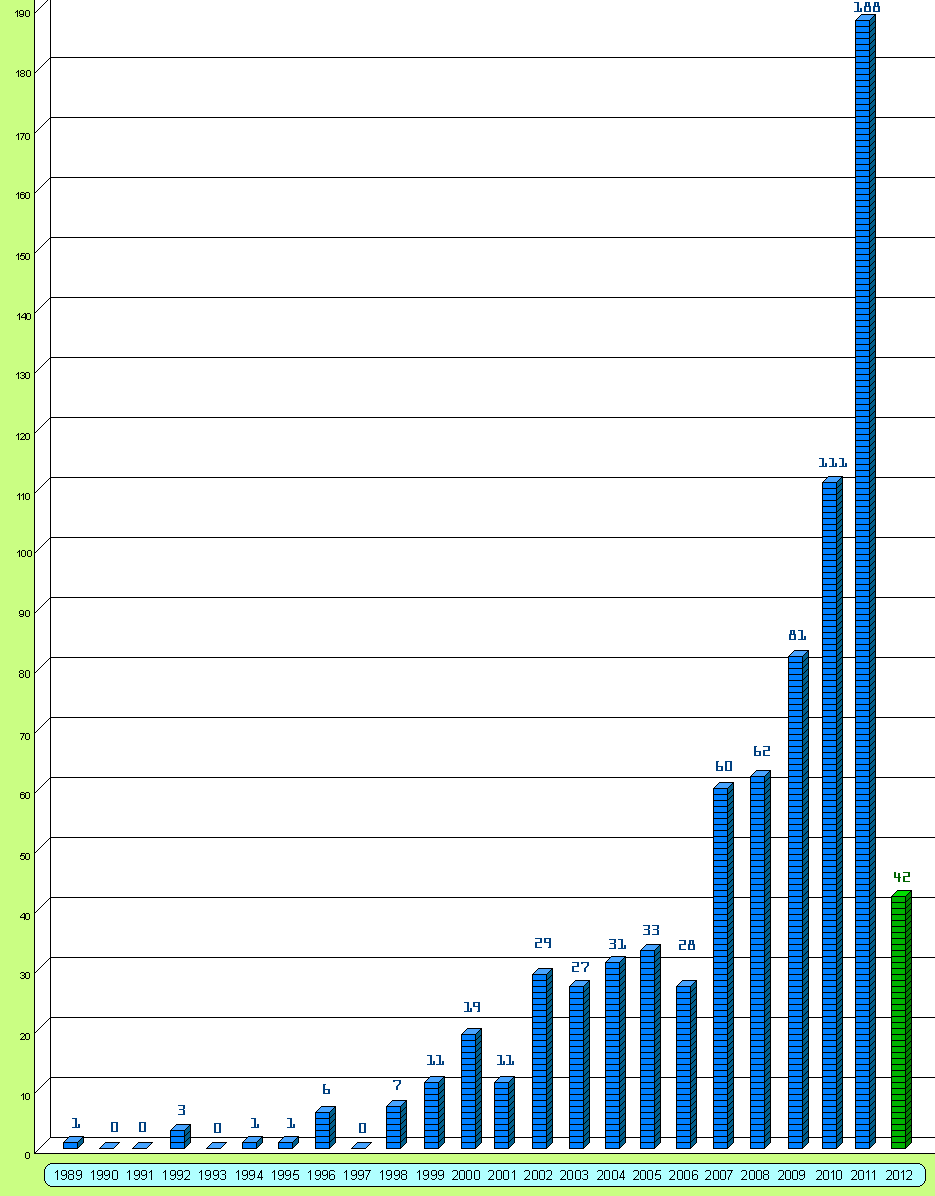 837 esopianeti confermati
 attorno a 653 stelle
 54 nella zona abitabile
 6 con massa simile (ma maggiore) alla Terra
Quanti esopianeti? La missione Kepler
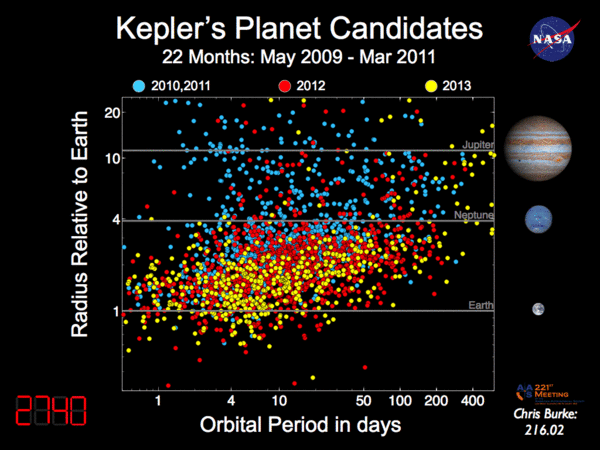 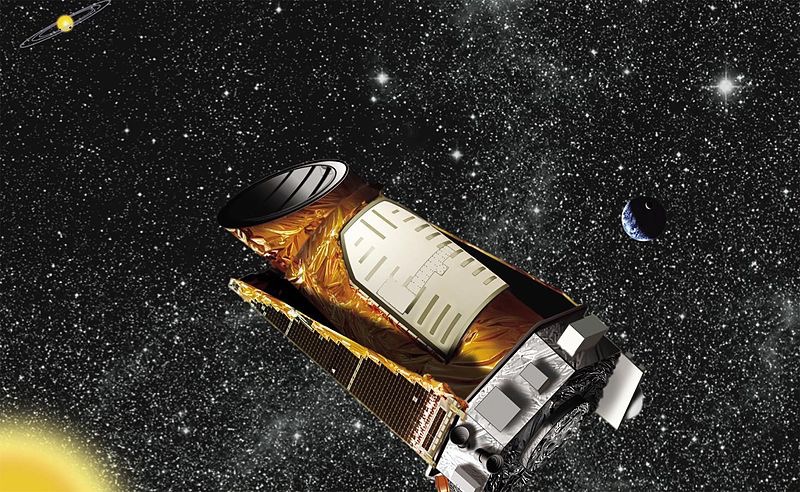 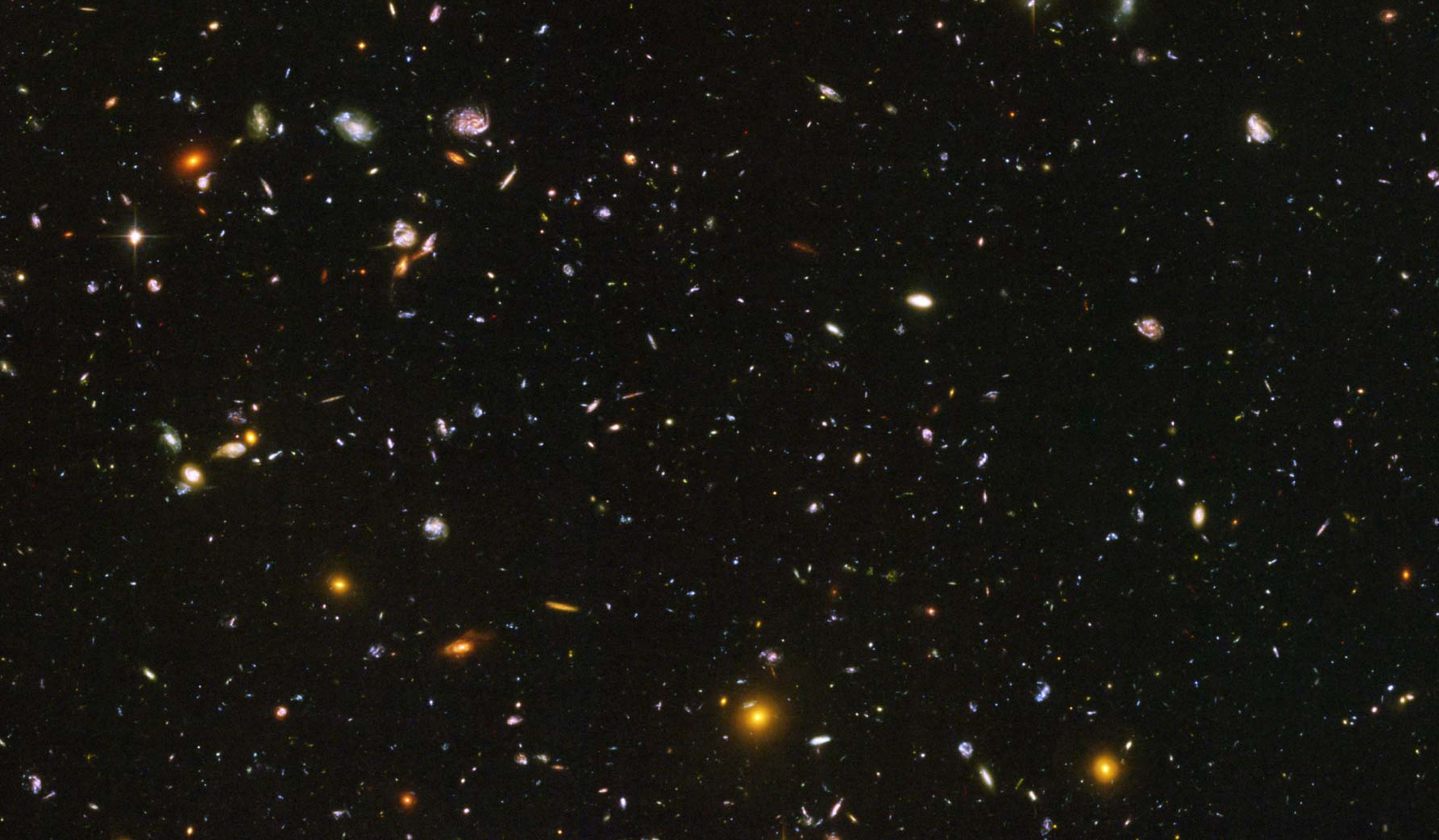 COSMOLOGIA
Universo in espansione
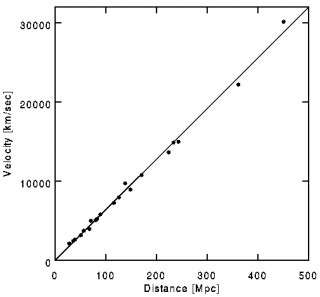 Dark energy
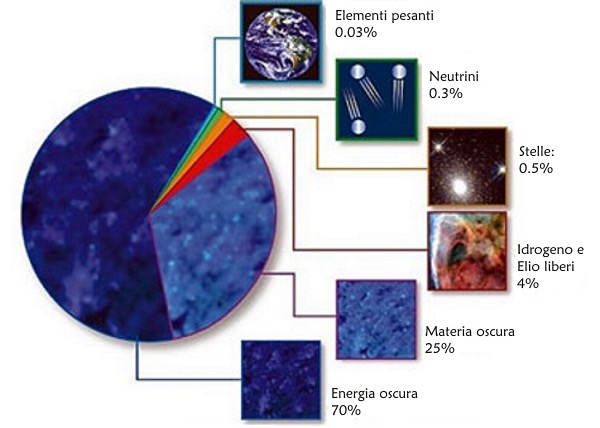 Supernovae & Dark Energy
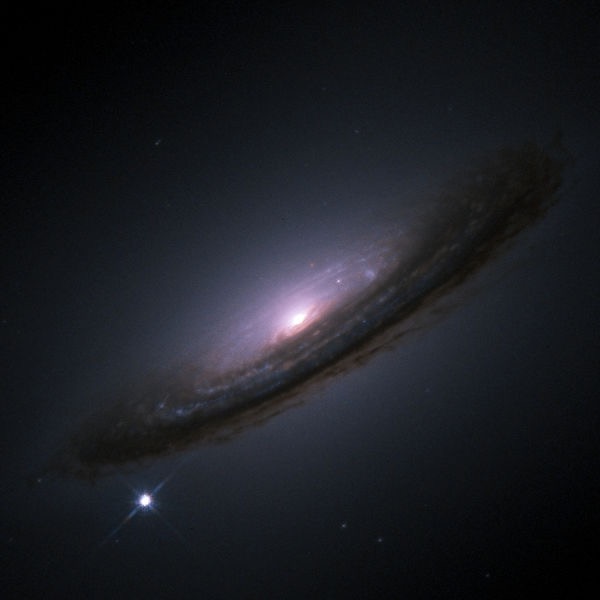 Dark energy
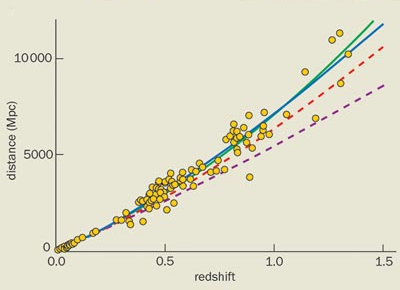 Espansione
accelerata
Decelerazione
I telescopi del futuro: JWST
James Webb Space Telescope (2018)
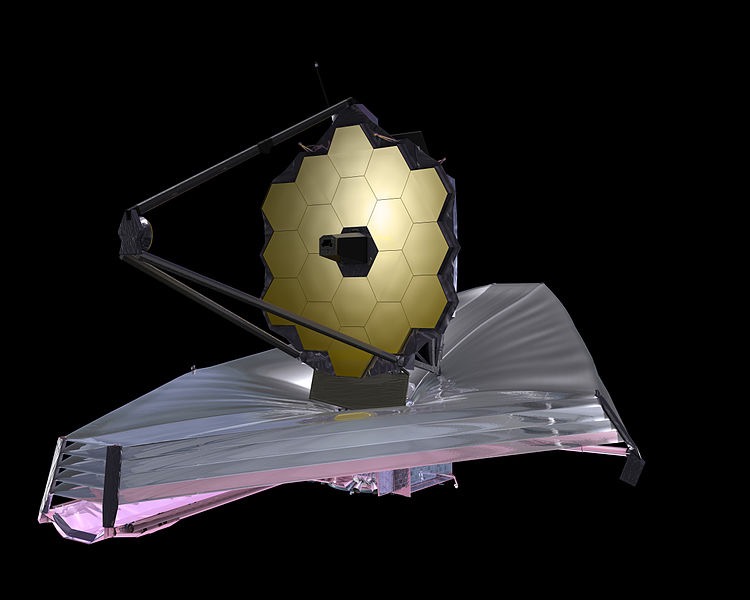 I telescopi del futuro: E-ELT
European Extremely Large Telescope (2020)
Diametro: 39 m
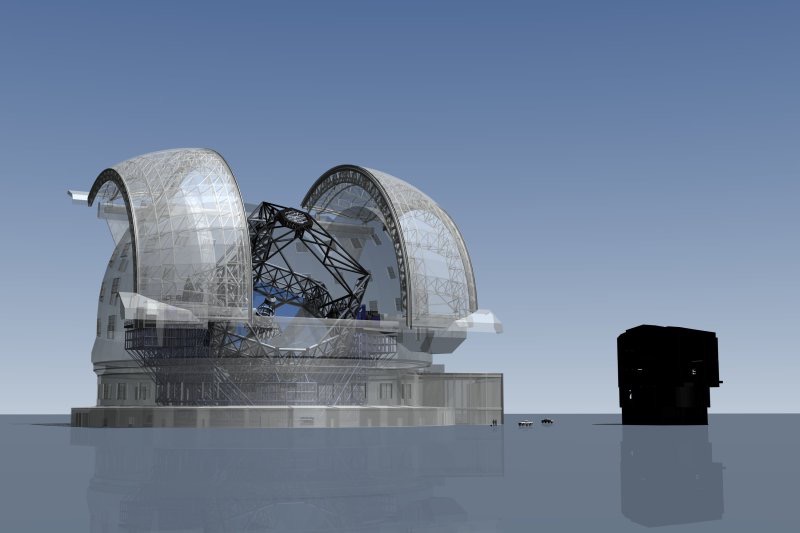 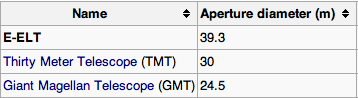